TITLE IX AND EQUITY ISSUES IN THE SCHOOL SETTING

Brett S. Nitzschke and Emily K. Ellingson
Lynch Dallas, P.C.

School Administrators of Iowa
School Law Conference
February 12, 2019
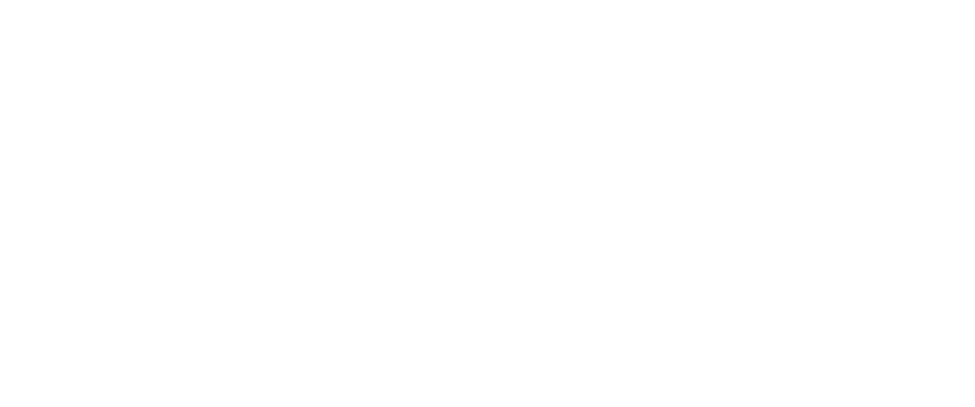 brett@lynchdallas.com | eellingson@lynchdallas.com
Twitter: @lynchdallaslaw
(319) 365-9101
Title ix OVERVIEW
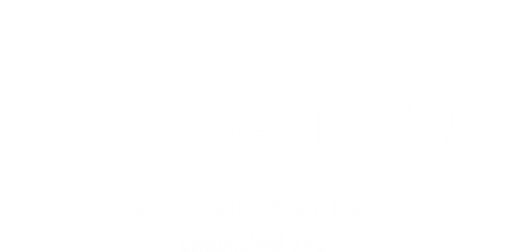 No person in the United States shall, on the basis of sex, be excluded from participation in, be denied the benefits of, or be subjected to discrimination under any educational program or activity receiving federal financial assistance.

20 United States Code Section 1681
TITLE IX COVERAGE
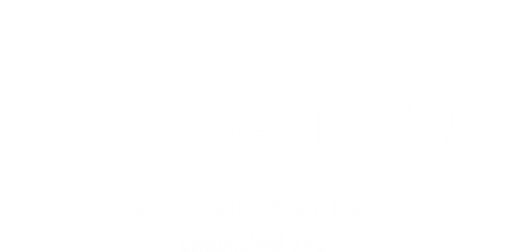 All public and private elementary and secondary schools, school districts, colleges, and universities receiving any federal financial assistance must comply with the requirements of Title IX.
TITLE IX REQUIREMENTSTITLE IX COORDINATOR
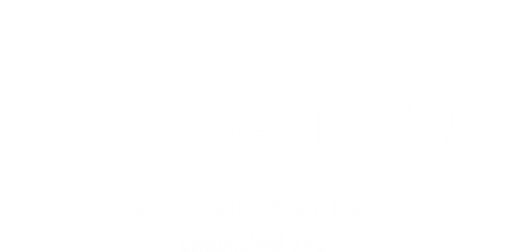 Title IX Coordinator

-School districts are required to designate a Title IX coordinator to coordinate efforts to comply with and carry out the district’s responsibilities under Title IX.

-School districts must have at least one person designated and actually serving as the Title IX coordinator at all times.
TITLE IX REQUIREMENTSTITLE IX COORDINATOR DUTIES
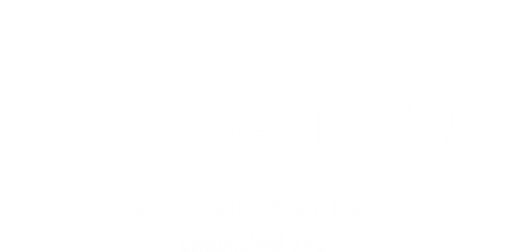 - Assist in any training the school district provides regarding sexual and gender based discrimination and how to response to complaints.
- Assist in developing a method to survey the climate of the school district to determine whether harassment is occurring including what is happening, where it is happening, who is involved, and how the conditions may be remedied.
- Evaluate the confidentiality requests from complainants.
- Coordinate recordkeeping of complaints, investigations, and responses to complaints.
- Make any recommendations for implementing and/or increasing safety measures.
- Regularly review the school district’s efforts in complying with Title IX.
TITLE IX REQUIREMENTSGRIEVANCE PROCEDURES
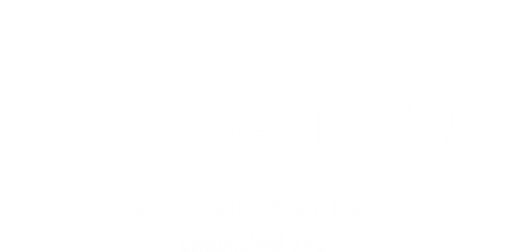 Grievance Procedures

School districts are required to adopt and publish grievance procedures providing for the prompt and equitable resolution of student and employee complaints under Title IX.
ELEMENTS OF EFFECTIVEGRIEVANCE PROCEDURES
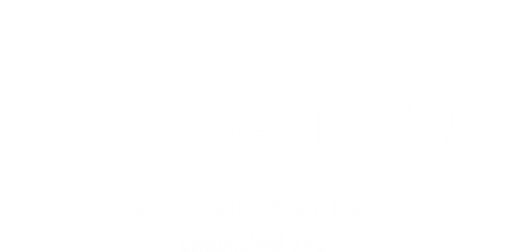 - Provide notice to students, parents, and employees of the grievance procedures, including where complaints may be filed.
- Provide for the applications of the procedures to complaints.
- Provide for adequate, reliable, and impartial investigation of complaints.
- Provide for reasonably prompt time frames for processing and resolution of complaints.
- Provide for notice to the parties of the outcome of the complaint.
- Provide an assurance the school district will take steps to prevent recurrence of any harassment and to correct any discriminatory effects on the complainant and others.
TITLE IX REQUIREMENTSNotice of nondiscrimination
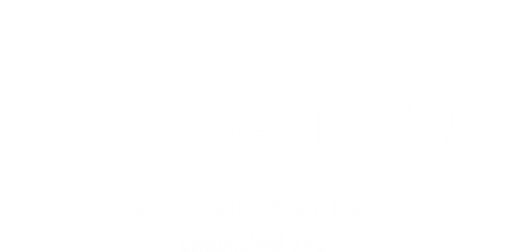 - School districts are required to publish a statement
- that the school district does not discriminate on the basis of sex in its education programs or activities
- that it is required by Title IX to not discriminate in such a manner
-that questions regarding Title IX can be referred to the school district’s Title IX coordinator or to the OCR with contact information
- The statement/notice must be widely distributed to potential employees, employees, potential students, students, parents/guardians, and unions/professional organizations, posted on the school district’s website, on campus, and in electronic and printed communications.
DISCRIMINATION UNDER TITLE IX
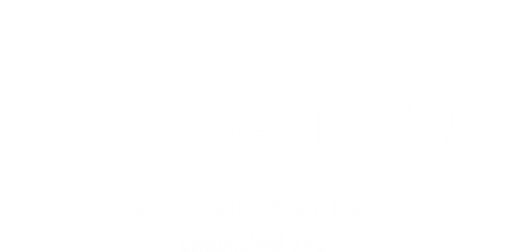 -Sexual harassment–unwelcome sexual advances, requests for sexual favors, and other verbal, non-verbal or physical conduct of a sexual nature, including sexual violence.  Does not cover non-sexual touching or other non-sexual conduct, but if non-sexual conduct takes on sexual connotations it can constitute sexual harassment.

-Gender based harassment-unwelcome conduct based on actual or perceived sex, including harassment based on gender identity or nonconformity with sex stereotypes, and not necessarily involving conduct of a sexual nature.
Assessing Sexually harassing conduct
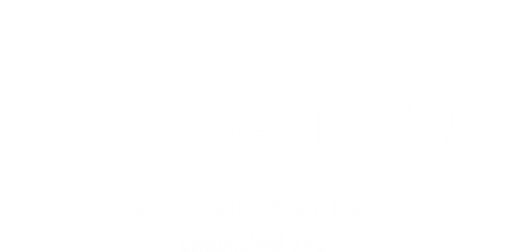 - Does the conduct deny or limit a student’s ability to participate in or benefit from the school’s program based on sex?

- Quid pro quo harassment-conditioning of an educational decision or benefit on a student’s submission to unwelcome sexual conduct.

-Hostile environment harassment-does not explicitly or implicitly condition an educational decision or benefit on submission to sexual conduct.
ASSESSING HOSTILE ENVIRONMENT SEXUAL HARASSMENT
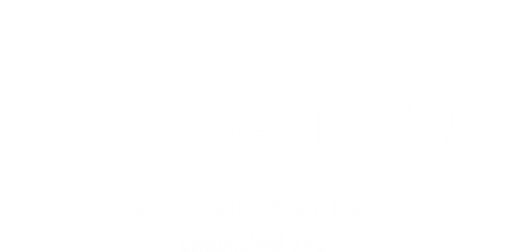 Relevant Factors to Assess Based on the Totality of the Circumstances:
- The degree to which the conduct affects one or more students’ education.
- The type, frequency, and duration of the conduct.
- The identity of and relationship between the alleged perpetrator and the subject or subjects of the harassment.
- The number of individuals involved.
- The age and sex of the alleged perpetrator and the subject or subject of the harassment.
- The size of the school, location of the incidents, and the context in which they occurred.
-Other incidents at school.
-Incidents of gender based, but non-sexual harassment.
What constitutes unwelcome conduct?
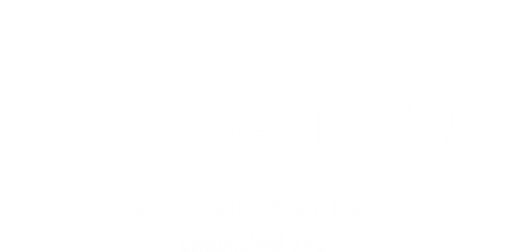 - Conduct is unwelcome if the student did not request or invite it and regarded the conduct as undesirable or offensive.
- Acquiescence in the conduct or the failure to complain does not always mean the conduct was welcome.
- The fact a student may have accepted the conduct does not mean it was welcome.
- The fact a student willingly participated in conduct on one occasion does not prevent the same conduct from being unwelcome at a later time.
RESPONSIBILITY TO RESPOND TO SEXUAL HARASSMENT
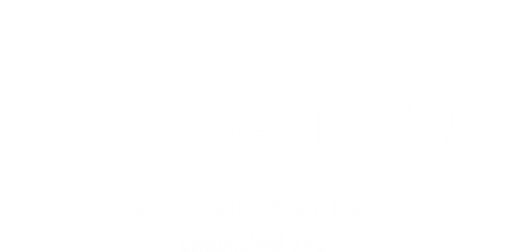 If a school district knows or reasonably should know about sexual harassment (when a responsible employee knows or reasonably should know), Title IX requires the school district to take immediate action, including interim measures, to:
- take immediate action to eliminate the harassment,
- prevent its recurrence, and
- address its effects
RESPONSIBLE EMPLOYEES DEFINTION
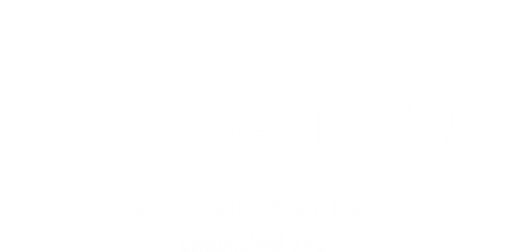 Responsible employees of the school district are obligated to report incidents of alleged sexual harassment to the school district’s Title IX coordinator or designee
- A responsible employee includes any employee who has the authority to take action to redress sexual harassment; who has been given the duty of reporting incidents of sexual harassment or any other misconduct by students to the Title IX coordinator or designee or whom a student reasonably believe has this authority or duty.
- Whether an employee is a responsible employee varies depending on the age and education level of the student; the type of position held by the employee; and consideration of school practices and procedures.
RESPONSIBLE EMPLOYEEREPORTING REQUIREMENTS
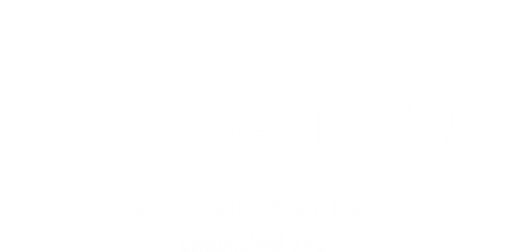 - Report all complaints of Title IX violations to Title IX coordinator or designee (exception for counselors).
- Report must include all relevant information shared with the employee.
- Make every effort to ensure the student understands:
	- Employee’s obligation to report the names of the 	student and alleged perpetrator and relevant facts to 	Title IX coordinator.
	- The student’s option to request confidentiality.
	- The student’s ability to share the information 	confidentially with health/advocacy services.
Confidentiality
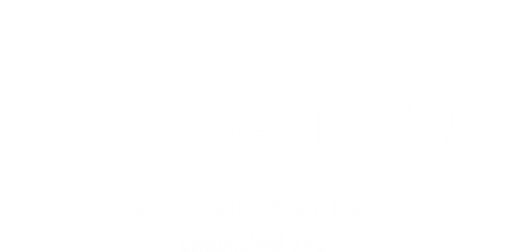 If a student requests confidentiality or asks that the complaint not be pursued:

- The school district should take all reasonable steps to investigate and respond to the complaint consistent with the request for confidentiality or request not to pursue investigation.
- Inform the complainant it cannot assure confidentiality.
- Inform the complainant the school district’s ability to respond may be limited.
- Inform the complainant that Title IX prohibits retaliation.
Complaint investigationrequirements &recommendations
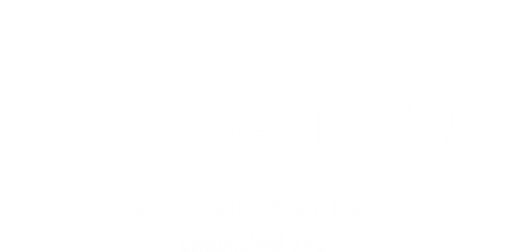 In conducting an adequate, reliable, and impartial investigation:
- Obtain consent from the complainant/parents before beginning an investigation
- Be aware conduct may constitute both sexual harassment under Title IX and criminal activity
- If criminal activity is involved, coordinate and cooperate with law enforcement, but it does not relieve the school district of its duties under Title IX.
- Take immediate steps to protect the student in the educational setting.
- Apply a preponderance of evidence standard - whether it is more likely than not that sexual harassment occurred.
- Provide periodic update on the status of the investigation, if necessary
- Delays/inaction may subject the student to further harassment
Complaint investigation procedures
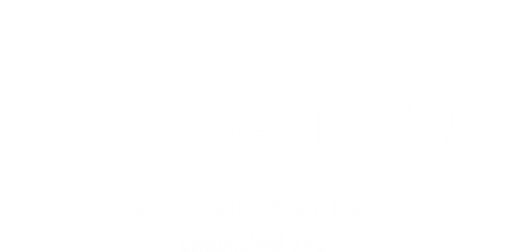 Conduct a fact finding investigation to determine:
- Whether or not the conduct occurred.
- If the conduct occurred, what actions the school district will take to end/eliminate the sexual harassment, and prevent its recurrence.

Provide the opportunity for both parties to present witnesses and other evidence.

Coordinate with any other ongoing school or criminal investigations.

Be aware of the 60 calendar day timeframe for investigations based upon OCR’s experience in typical cases.
REMEDIES & ENFORCMENTINTERIM & POST INVESTIGATION
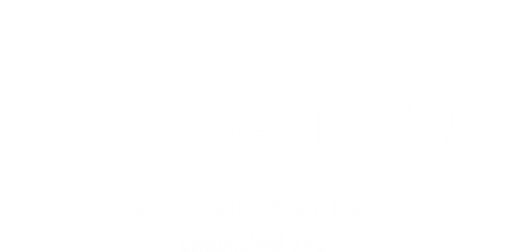 - Notify complainant of options to avoid contact with the alleged perpetrator.
- Implement limitations on contact between complainant and alleged perpetrator (minimize burden on complainant).
    - make arrangements for complainant and alleged perpetrator to
    not attend same classes/schools
    - provide options to complainant to address anxiety/other
    concerns relating to complaint/alleged perpetrator conduct
    - consider academic options for complainant and/or alleged
    perpetrator
    - provide counseling services
    - provide medical services
    - provide academic support services (i.e. tutoring)
- Implement measures to prevent retaliation by alleged perpetrator and/or associates.
- Notify complainant of available advocacy/support services.
- Imposing disciplinary sanction only against the perpetrator likely will not be sufficient to satisfy Title IX obligations.
RESOLVING DISPUTES REGARDING WHETHER HARASSMENT OCCURRED OR WAS WELCOME
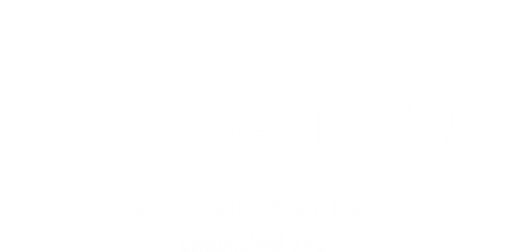 - Statements by any witnesses to the alleged incident.
- Evidence about the relative credibility of the complainant and the alleged perpetrator.
- Evidence whether the alleged perpetrator has been previously found to have harassed others.
- Evidence of the complainant’s reaction or behavior after the alleged harassment.
- Evidence about whether the complainant filed an official complaint or took other action to protest the conduct soon after the alleged incident occurred.
- Other contemporaneous evidence including what the students wrote or what the students told others soon after the incident.
Providing notice ofoutcome of investigation
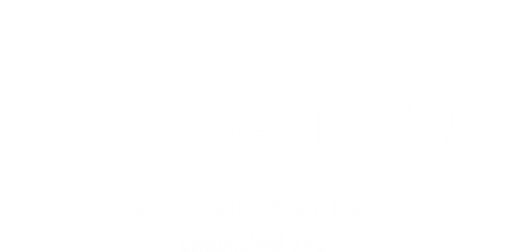 Once the investigation is completed:
- Provide notice of the outcome/findings of investigation in writing to complainant and alleged perpetrator concurrently.
	- FERPA permits a school district to disclose to the 	harassed student information about the sanction 	imposed upon a student who was found to have 	engaged in harassment when the sanction directly 	relates to the harassed student.
	- FERPA allows the alleged perpetrator to inspect and 	review information about the allegations if the 	information is in an education record and relates 	directly to the alleged perpetrator, but a school 	district must redact complainant’s name and all 	identifying information.
ELEMENTS OF A TITLE IX CLAIM
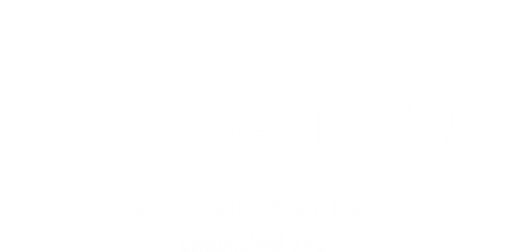 -The school must have exercised substantial control over both the harasser and the context in which the harassment occurred.
-The complainant must have suffered harassment that is so severe, pervasive, and objectively offensive that it can be said to have deprived the complainant of access to the educational opportunities or benefits provided by the school.
-The school must have had actual knowledge of the harassment.
-The school must have acted with deliberate indifference to the harassment – the school’s response was clearly unreasonable in light of the known circumstances.
-The school’s deliberate indifference must have subjected the complainant to harassment.
Recent TITLE Ix developments
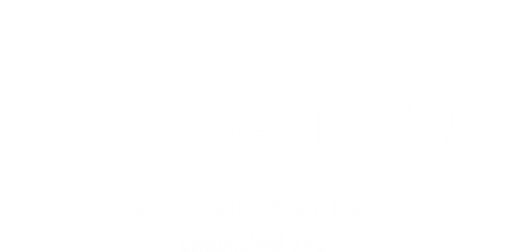 2017 – Secretary of Education DeVos removed the Obama-era directive governing the handling of sexual assault and harassment because it did not go far enough to protect the due process rights of the accused.
November 2018 – Replacement guidelines proposed.
- Change the standard of evidence regarding whether an assault occurred from “preponderance of evidence” to “clear and convincing evidence.”
- Change the definition of sexual assault from “unwelcome conduct of a sexual nature” to “unwelcome conduct on the basis of sex that is so severe, pervasive, and objectively offensive that it denies a person access to the school’s education program or activity.
- Change the duty to respond to only “conduct within the education program or activity.”
- Change standard for holding school employees responsible for addressing a complaint from “reasonably should have known” to “actual knowledge.”
ANTI-BULLYING/ANTI-HARASSMENT IN IOWA
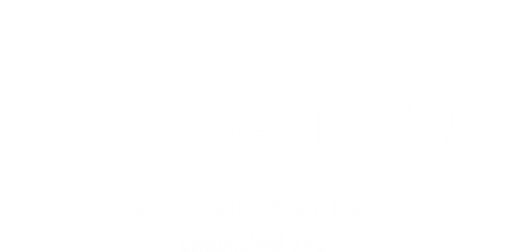 Prohibits harassment, bullying, hazing, or any other victimization, of students, based on any of the following actual or perceived traits or characteristics, including but not limited to:

age, color, creed, national origin, race, religion, marital status, sex, sexual orientation, gender identity, physical attributes, physical or mental ability or disability, ancestry, political party preference, political belief, socioeconomic status, or familial status.
IOWA LAW DEFINITION OF HARASSMENT/BULLYING
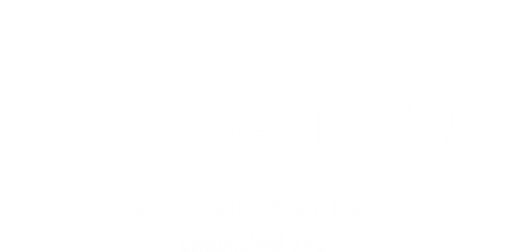 Harassment and bullying includes any electronic, written, verbal, or physical act or conduct toward a student which is based on any actual or perceived trait or characteristic of the student and which creates an objectively hostile school environment that meets one or more of the following conditions:

- Places the student in reasonable fear of harm to the student’s person or property;
- Has a substantially detrimental effect on the student’s physical or mental health;
- Has the effect of substantially interfering with the student’s academic performance; or
- Has the effect of substantially interfering with the student’s ability to participate in or benefit from the services, activities, or privileges provided by a school.
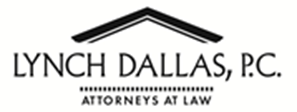 CIVIL RIGHTS/OFFICE FOR CIVIL RIGHTS COMPLAINTS
Established 1926
You have received a complaint, now what?

Contact your insurance provider
Review documentation
Create timeline to gather necessary information
Work with legal counsel on communication plan with ICRC/OCR
Assess potential liability 
Gather facts
Prepare appropriate response
[Speaker Notes: Behavior is directed to a student]
Questions?
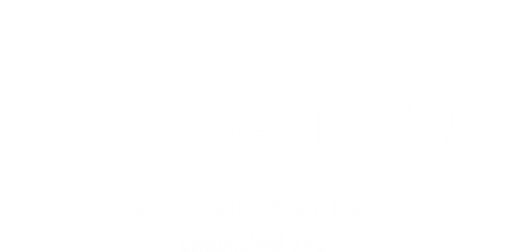 Brett S. Nitzschke
Emily K. Ellingson
Lynch Dallas, P.C.
(319) 365-9101
brett@lynchdallas.com
eellingson@lynchdallas.com